21 Perfect German Words We Need In English
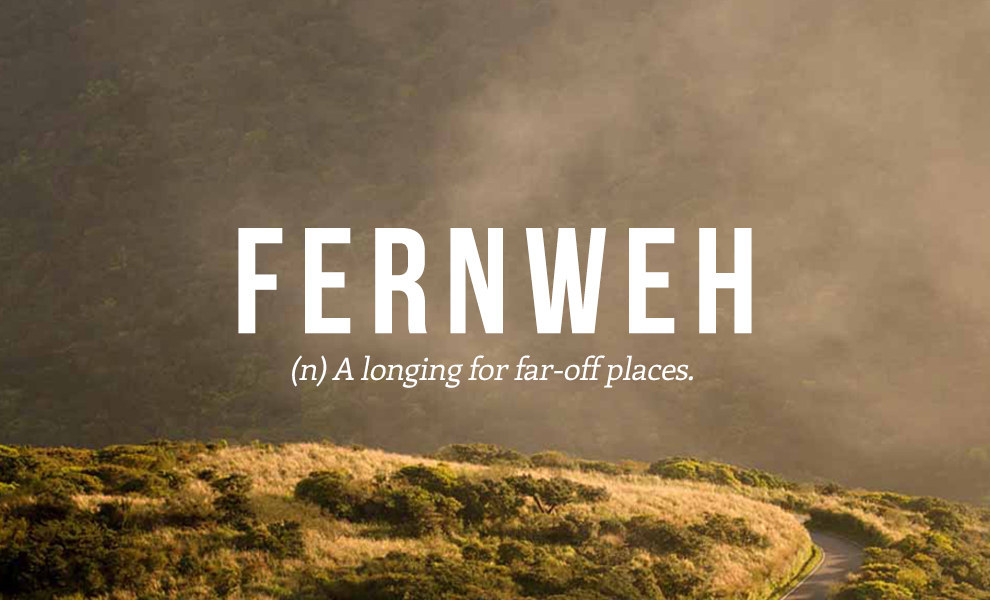 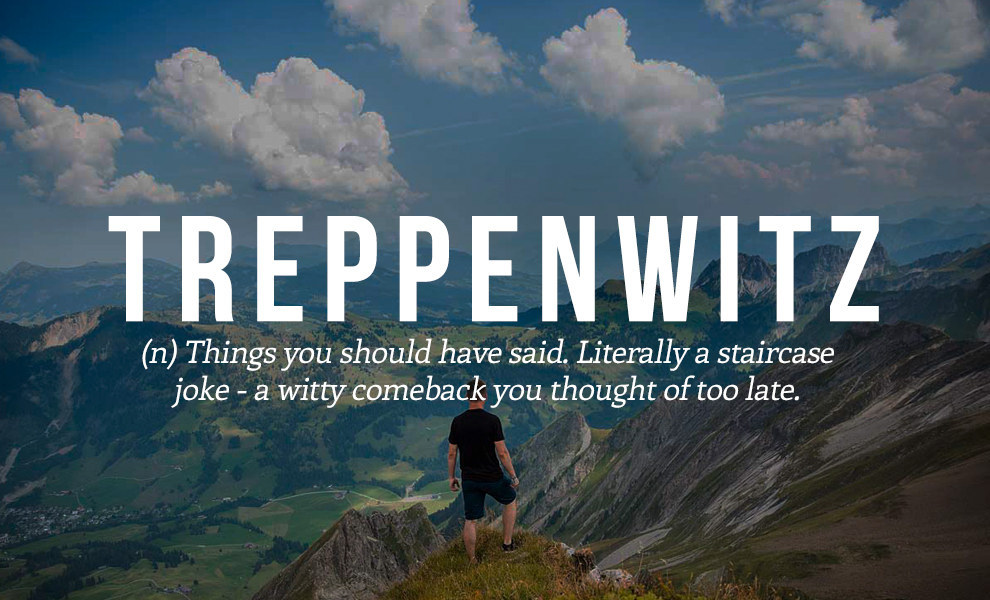 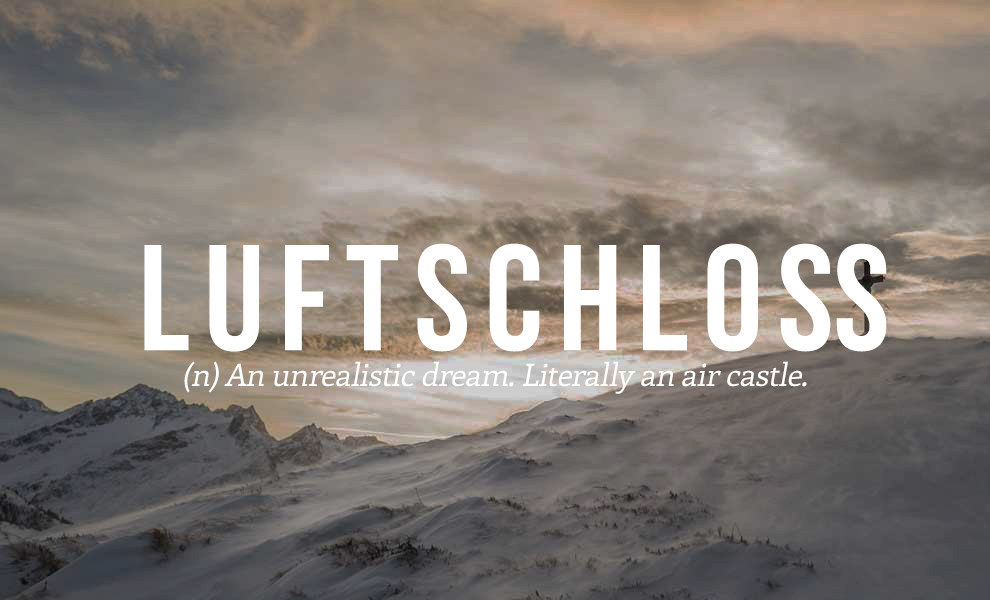 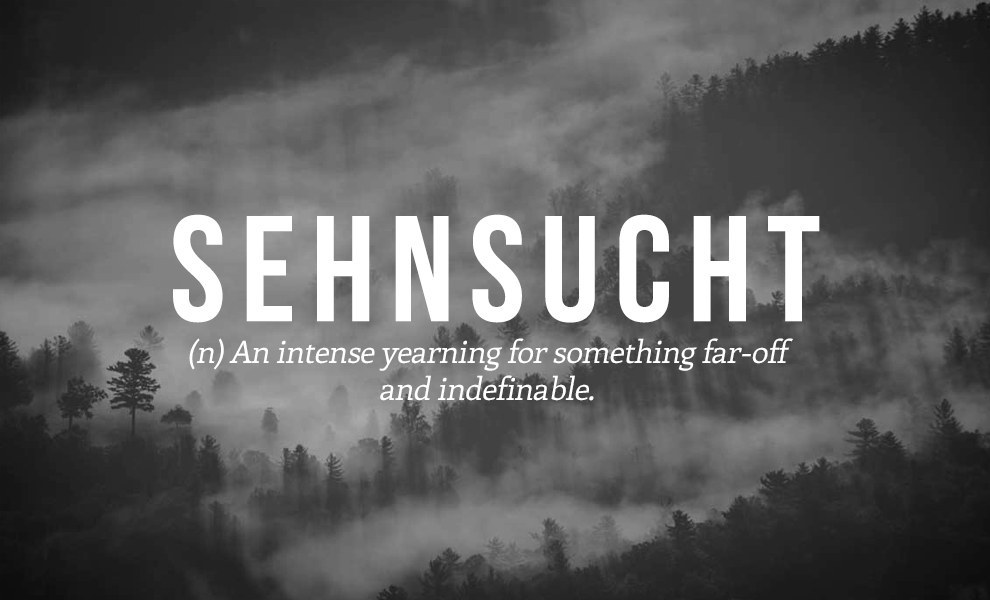